Christmas Day in United Kingdom
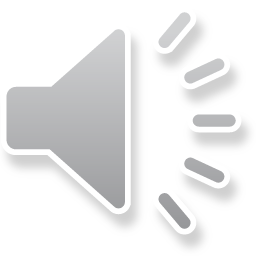 Kids open presents in the morning
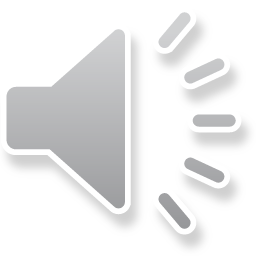 Royal family attending church
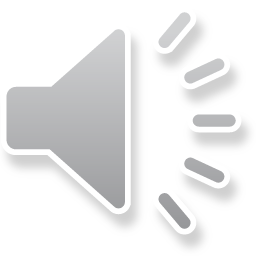 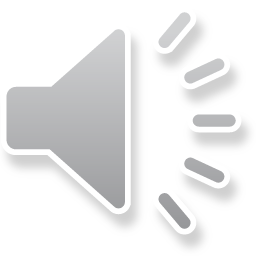 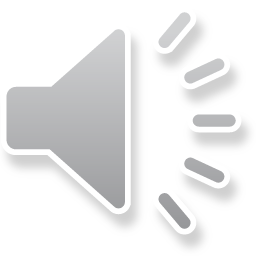 What part of the clock is always old?
- The second hand!
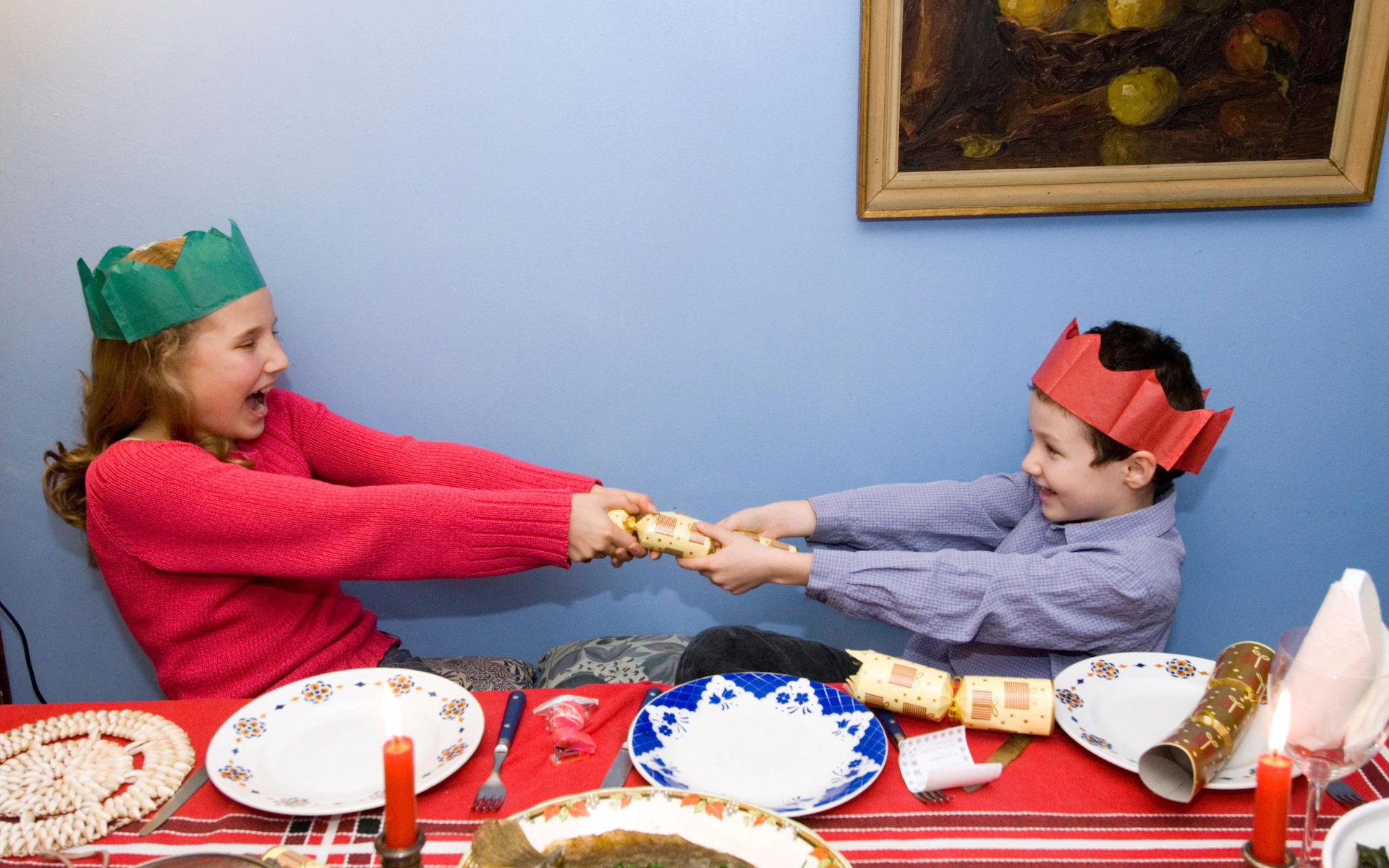 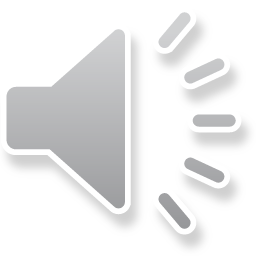 Chrismas cracker joke
How do you get warm in a cold room?
Go to the corner because it’s 90 degrees.
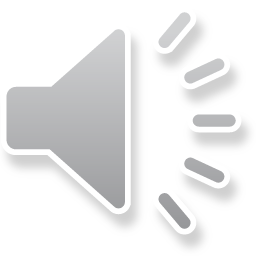 Traditional christmas lunch
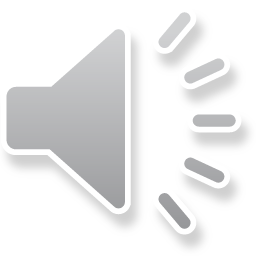 Christmas pudding
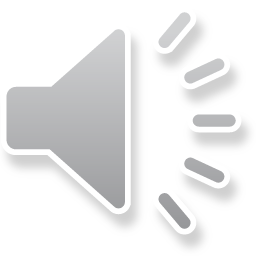 Mince pie
It’s filled with a mixture of dried fruits and spices called "mincemeat".
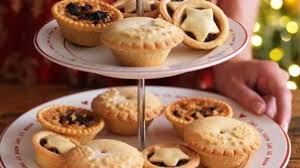 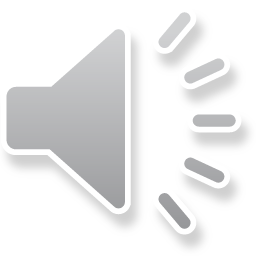 Mulled wine
It’s a warmed up red wine with spices like cinnamon, orange, sugar, ginger, bay leaf and berries.
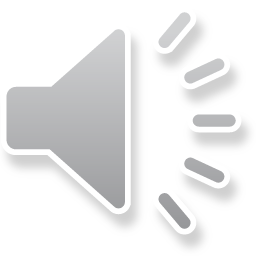 Quens speach on Christmas
At 3 pm the Queen gives a speech to the nation on BBC.
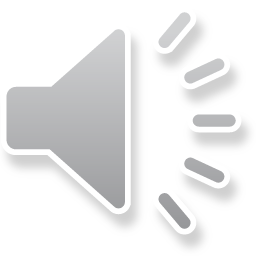